On 2021 Jan 13, we accidentally burned one of the parts called “D4” on the comparator “No.2/10”, 
by  accidentally make a metal connector touching around the “D4” parts.
Zoomed photo of 2 (good and burned) comparators,  out of total 10 comparators
Good
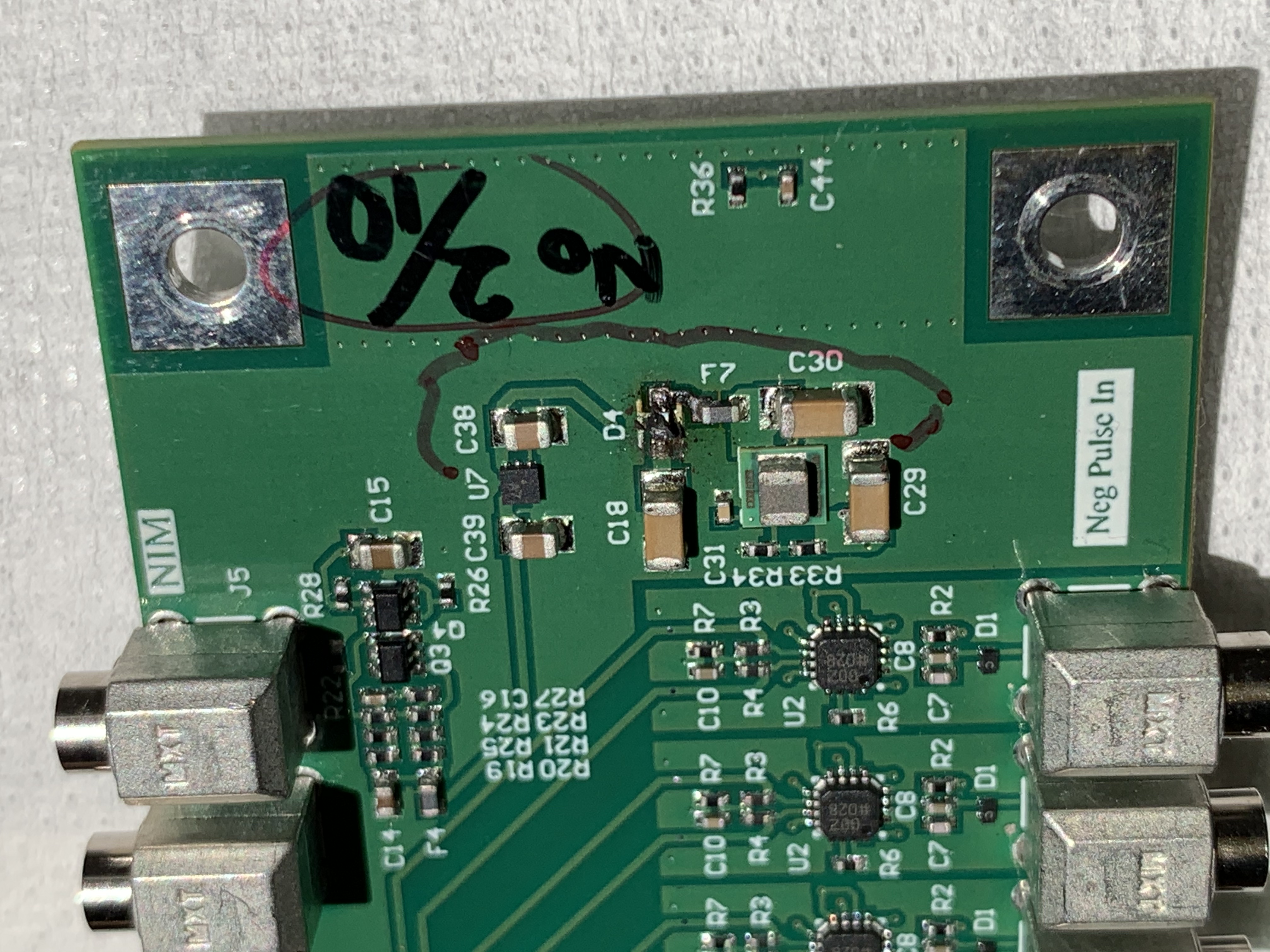 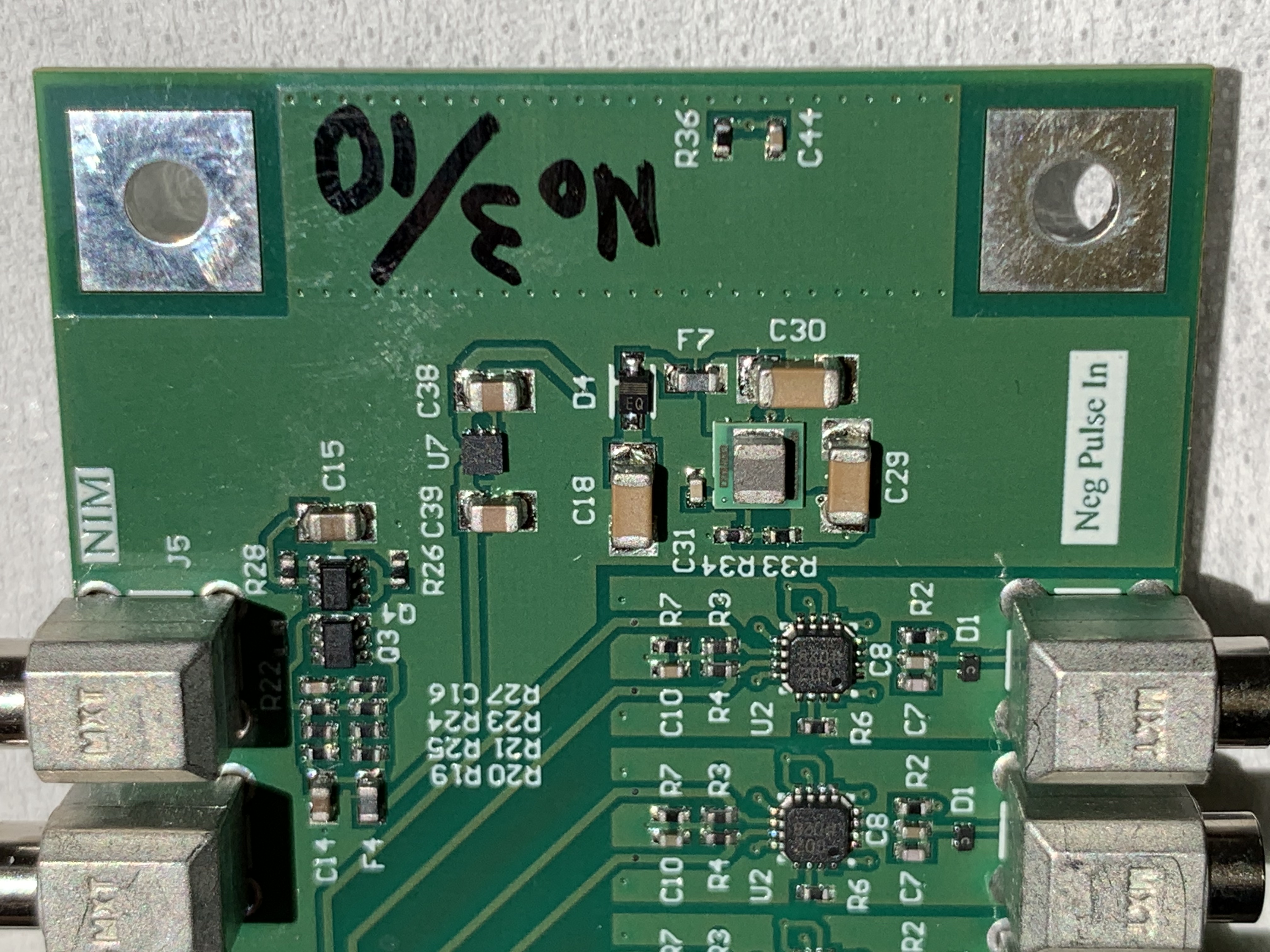 Burned
Zoom-up
Zoom-up
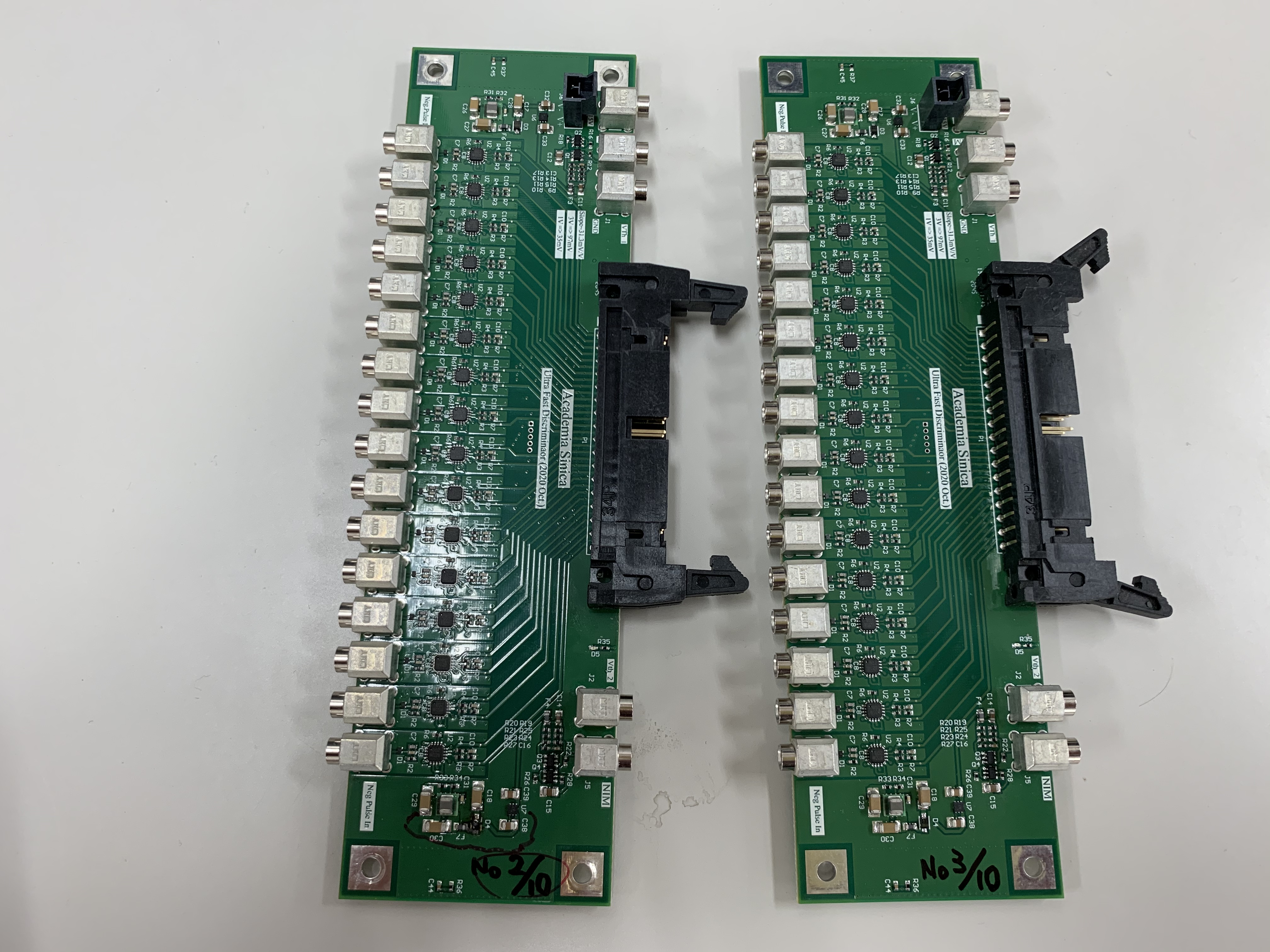 We named 10 comparators as:
“No.1/10”,
“No.2/10”,
“No.3/10”,
 … … and so on 
“No.10/10”. 
And wrote (hand-writing) it 
on the board.
Schematical Drawing
On 2021 Jan 13, we accidentally burned one of the parts called “D4” on the comparator “No.2/10”, 
by  accidentally make a metal connector touching around the “D4” parts.
Zoomed photo of 2 (good and burned) comparators,  out of total 10 comparators
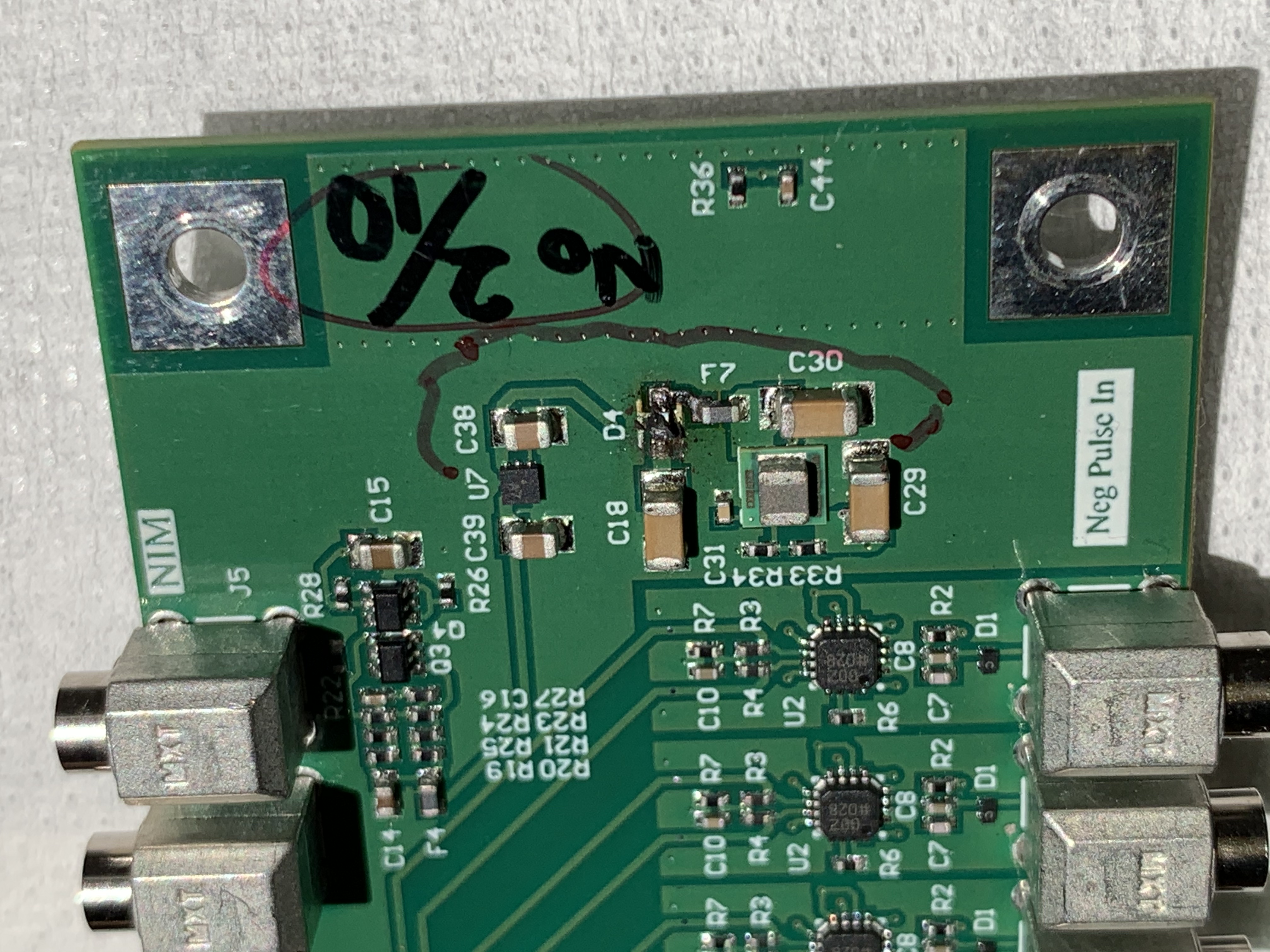 By touching 
One of “hanging” metal 
signal connectors
Resulting in 
for burned one (i.e. “No. 2/10”)

R (of D4) ~ 30ohm
       [F7 side w.r.t. C18 side]

R (of D4) ~ 100ohm
       [C18 side w.r.t. F7 side]


While 
for good one (i.e. “No. 3/10”)

R (of D4) ~  infinite ohm.
  for both
      [F7 side w.r.t. C18 side]
      [C18 side w.r.t. F7 side].